March 2015
1st Vice Chair Report March 2015 Berlin
Date: 2015-03-08
Authors:
Slide 1
Jon Rosdahl, CSR
March 2015
Abstract
Agenda Items for 1st Vice Chair - 
    M3.3	II	Other WG meeting plans
    M3.4	II	Meeting room locations
    M3.5	II	Next meeting reminder
    M3.6	II	Meeting registration
    M3.7	II	Recording attendance
    M3.8	II	File server
    M3.9	II	Breakfast, breaks, Social logistics
Slide 2
Jon Rosdahl, CSR
March 2015
M3.3	II	Other WG meeting plans
802 Working Group, TAG, and EC officer opening reports
802.1 		802.3 		802.11 	802.15 	802.16 
802.18 	802.19 	802.21 	802.22 	802.24 
Privacy Recommendation EC Study Group  
Executive Secretary
Treasurer Report 
Patent policy (in IEEE-SA bylaws), patent policy (slide set), and antitrust guidelines 
New Patent Policy changes (Effective 15 March)
Slide 3
Jon Rosdahl, CSR
March 2015
802 Tutorials Monday Night – ECC Room 1
Tutorial Session information: 
http://www.ieee802.org/Tutorials.shtml

6:00 PM – 7:30 PM 
	Real-Time Ethernet on IEEE 802.3 Networks 
7:30 PM – 9:00 PM 
	Intro to P802.3bn EPON Protocol over Coax (EPoC) - Part 2 
9:00 PM – 10:30 PM 
	IEEE 802.15.7r1 - Expanding User Experiences
Slide 4
Jon Rosdahl, CSR
March 2015
M3.4 II Meeting room locations
MOBILE DEVICE SCHEDULE
http://802world.org/attendee





 MEETING MAP (FLOOR PLAN) 
Accessed online at http://802world.org/plenary/meetingmap/
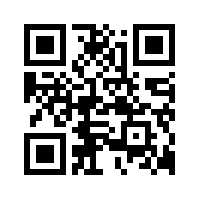 Slide 5
Jon Rosdahl, CSR
March 2015
Slide 6
Jon Rosdahl, CSR
March 2015
Online Calendar
This session’s meetings are also shown on the 802.11 calendar on the 802.11 home page (http://www.ieee802.org/11).
This is a Google calendar “802_11_calendar@ieee.org”
There are multiple ways of accessing this information, for example from a cell-phone, or as a remote calendar.

Note: the schedule on this calendar will be updated,  but any room changes will probably not be.  Online Meeting Schedule is most accurrate.  Room changes will be posted on rooms.
Slide 7
Jon Rosdahl, CSR
March 2015
M3.5 II Next meeting reminder
802 Wireless Interim: May 10-15, 2015
	Location: Vancouver, BC, Canada
Meeting Hotel: Hyatt Regency, Vancouver, Canada
    Registration expected to open this week: http://802world.org/wireless/
Slide 8
Jon Rosdahl, CSR
March 2015
M3.6	II	Meeting registration
Updated 2015-03-08
Slide 9
Jon Rosdahl, CSR
March 2015
M3.7 II Recording attendance
It is a REQUIREMENT that ALL attendees record their participation at an 802.11 session and declare their affiliation.  This record is usually made using the IMAT attendance system.
If you wish to participate without recording attendance,  send an email per session to the WG 2nd vice chair declaring your participation and affiliation.   You cannot gain or maintain 802.11 voting membership using this method.
You must record 75% attendance of eligible 802.11 slots in a session for that session to count towards gaining or maintaining 802.11 voting membership
You need a single IEEE-SA web account
The IEEE SA web account requires a working email address
do not remove your email address from the account
Use the email address associated with that web account when registering attendance
If you change email addresses, update the web account,  don’t create a new web account,  or your membership status may not be calculated properly
Record attendance using this URL:  IMAT.IEEE.ORG/
Slide 10
Jon Rosdahl, CSR
July 2014
M3.8 II Local File server
ftp://griffin.meeting.verilan.com Please DO NOT synchronize your documents directly with Mentor!
Slide 11
Jon Rosdahl, CSR
July 2014
Synchronizing while at the meeting
Particularly important when external bandwidth is limited and unreliable
Use anonymous ftp
Host: ftp://griffin.meeting.verilan.com 
User: anonymous
Password:  <your-email-address-here>
Destination directory: /802.11/15

Freeware tools are available,  for example search for “syncback free”  **
** Other tools are available.  The IEEE does not endorse the use of any particular tool.
Slide 12
Jon Rosdahl, CSR
March 2015
M3.9	II	Breakfast, breaks, Social logistics
BEVERAGE SERVICE 
Estrel Conference Centre Foyer & Foyer Estrel Hall 
Morning Coffee/Tea 10:00 AM to 11:00 AM 
Afternoon Coffee/Tea 3:00 PM to 4:00 PM 

LUNCH SERVICE 
Foyer Estrel Hall 
Monday - Thursday 11:30 AM to 1:30 PM
Slide 13
Jon Rosdahl, CSR
March 2015
M3.9	 II	Social logistics
SOCIAL EVENT ‘Stars In Concert’ 
All registered attendees and their guests are invited to attend the ‘Stars In Concert’ show at the Estrel Festival Centre at 6:30 PM on Wednesday March 1, 2015. (https://www.estrel.com/en/entertainment/current-shows/stars-in-concert.html) 

SOCIAL EVENT TICKETS 
The cost of the social event is not included in the registration fee. 
Attendee Ticket Price: $US 30.00 
Guest Ticket Price:      $US 60.00 
A limited number of tickets for the show are available and can be purchased at  https://802world.wufoo.com/forms/ieee-802-social-registration-fee-march-2015/
Tickets are non refundable but are transferable.
Slide 14
Jon Rosdahl, CSR
March 2015
TOURISM INFORMATION
Tourism Berlin Website: http://www.visitberlin.de/en/plan/on-site/practical-info 
Berlin Discount Card: http://www.visitberlin.de/en/article/general-faq 
Public Transportation: http://www.visitberlin.de/de/plan/on-site/public-transportation 3
Slide 15
Jon Rosdahl, CSR
March 2015
TOURISM INFORMATION (cont)
CULTURE CURRENCY ETC. 
Landing Page for Berlin Questions 
The following page will provide the most up to date information on time zones, transportation, weather, currency, customs, free public wi-fi and more: http://www.visitberlin.de/en/plan/on-site/practical-info
 
Apps & Guides for your Mobile 
http://www.visitberlin.de/en/plan/city-info/berlin-mobile
Android App: “Moovit” – other may be available as well.
Slide 16
Jon Rosdahl, CSR
March 2015
TOURISM INFORMATION  (cont)
Ground Transportation Map 
http://802world.org/plenary/files/2015/02/Public-Transportation-Maps.pdf

Credit Cards 
Most but not all places can accept credit cards (VISA, Master, AMEX, Dinners). Bring cash just in case – local currency (EURO).  ATM located in Hotel Lobby behind conserice desk.
Slide 17
Jon Rosdahl, CSR
March 2015
TOURISM INFORMATION (cont)
LOCAL INSIGHTS 
We worked with with Berlin based IEEE 802 members give you the inside scoop on Berlin. 
http://802world.org/plenary/files/2015/02/802-0315-Local-Insights-Marc-Emmelmann.pdf
Slide 18
Jon Rosdahl, CSR
March 2015
EMERGENCY PHONE #
In the case of emergency 
Police: 110 
Fire department/ ambulance: 112 (worldwide) 
Medical: +49 30 – 31 00 31 
Call a Doc: +49 1804 – 22 55 23 62
Slide 19
Jon Rosdahl, CSR
March 2015
802.11 Mid-Week Plenary
Agenda Items:
2.5 –  Announcements
5.1 – Room Change Reports
Slide 20
Jon Rosdahl, CSR
March 2015
2.5 II Announcements
Slide 21
Jon Rosdahl, CSR
March 2015
W5.1 Room Change Requests
Slide 22
Jon Rosdahl, CSR
March 2015
802.11 WG Closing Plenary
Agenda Items:
3.1.2 – Straw Poll
3.13 -- Future venues status and discussion
Slide 23
Jon Rosdahl, CSR
March 2015
F3.1.2 -Straw Poll of membership regarding this meeting location
Straw Poll:  
How many people would like to come back to this venue? 
Yes -- 
No –
Slide 24
Jon Rosdahl, CSR
March 2015
F3.1.3 Future Venues
2015: 
	May 10-15,  Hyatt Regency Vancouver, Canada
	May 20-21,  Shenzen, China
	July 12-17,  Hilton Waikoloa Village, HI
	September 13-18, Centara Grand Hotel, Bangkok, Thailand
	November 8-13, Hyatt Regency, Dallas, TX
Slide 25
Jon Rosdahl, CSR
March 2015
F3.1.3 Future Venues
2016:
January 13-14, Xi’an, China
January 17-22, Hyatt Regency, Atlanta,  GA
March 13-18, Sands Venetian Hotel, Macau, PRC
May 15-20, Hilton Waikoloa Village, HI
July 24-29, Manchester Grand Hyatt, San Diego, CA
September 18-23,  TBD (Europe)
September, Chongqing, China
November 6-11 Grand Hyatt San Antonio, TX
Slide 26
Jon Rosdahl, CSR
March 2015
F3.1.3 Future Venues
2017:
January  15-20, Hyatt Regency, Atlanta, GA – TBC
March 12-17,  Hyatt Regency/Fairmont, Vancouver Canada
May 14-19, Daejeon Convention Center, Daejeon Korea (TBC)
July 9-14, Estrel Hotel and Convention Center, Berlin, Germany,
September 10-15, Hilton Waikoloa Village, Kona, HI
November 5-10 – Caribe, Orlando, FL - TBC
Slide 27
Jon Rosdahl, CSR
March 2015
References
https://mentor.ieee.org/802-ec/dcn/12/ec-12-0040-09-00EC-802-plenary-future-venue-contract-status.xlsx
Slide 28
Jon Rosdahl, CSR